Identification key
By, Yasmeen Mohamed and Salma Mohamed
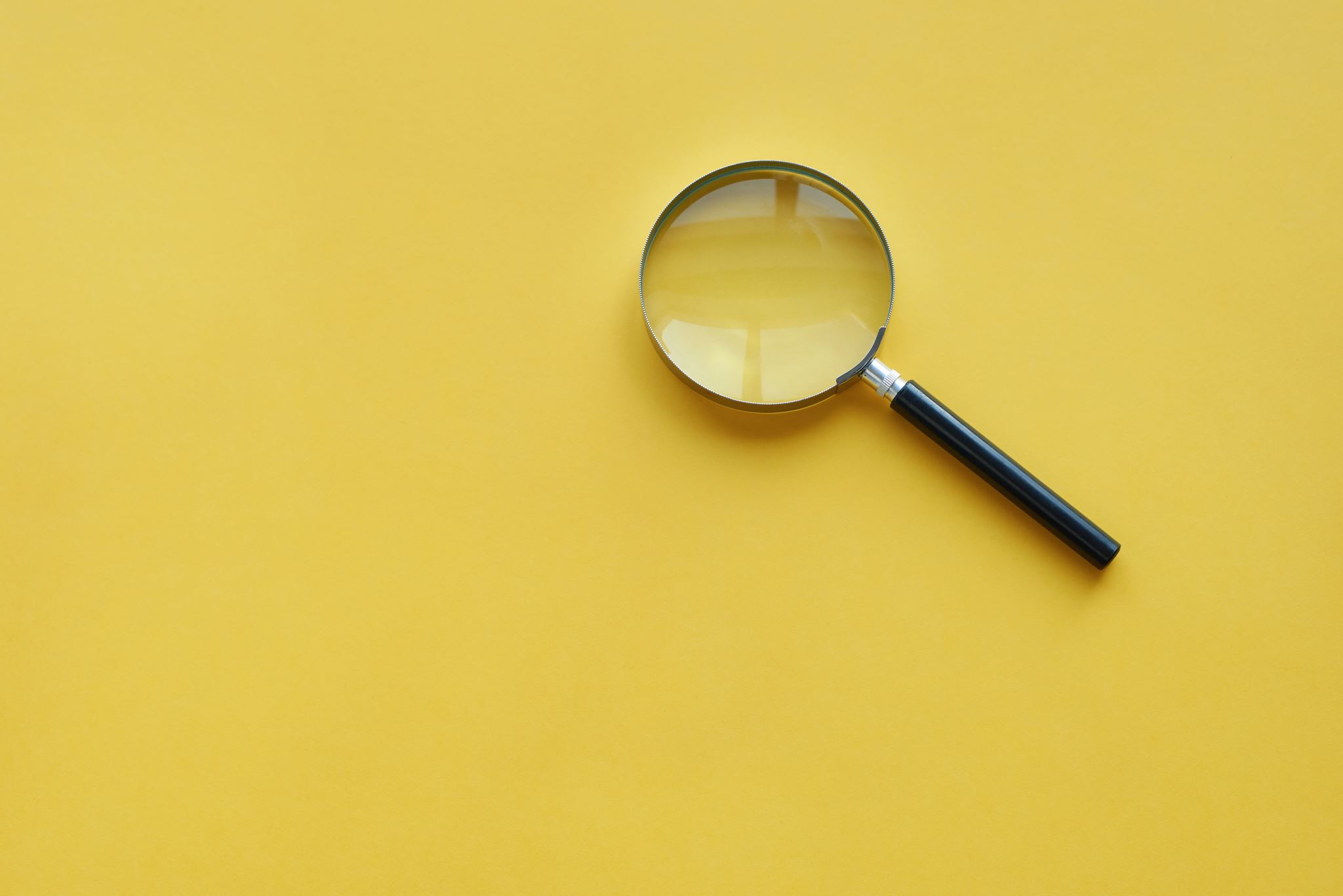 Getting started
When biologists want to identify an organism the have found. They make researches or look at reference pictures with it name, but it doesn’t always work.
objectives
Learn how to use a key to identify an organism, or to classify it into a group

Change a key from one style to a different style
Identifying organisms
Biologists use keys to help them identify living organisms.
A key are questions about an organism. when you answer a question it leads you to another question till the name  of the living organism appears 
It is a dichotomous key, which means branching into two
How to use the key
Pick an organism you wish to identify, go to the next question by following the line that says "yes" or "no" on the key answer question. Continue until you reach the organism's name.
Thank you